소재수치해석
HW#8
신소재 공학과 20170977 이사민
Problem
Finite Difference Methods
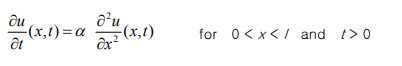 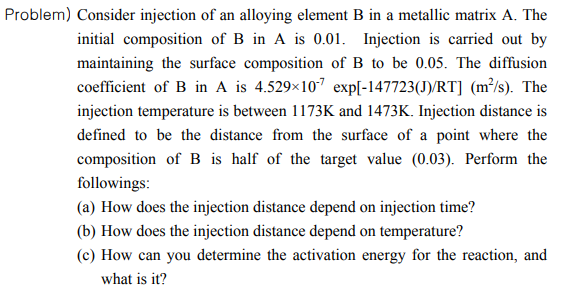 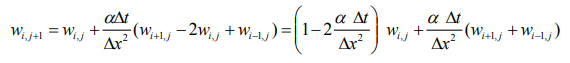 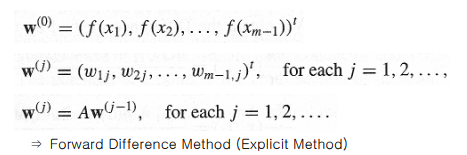 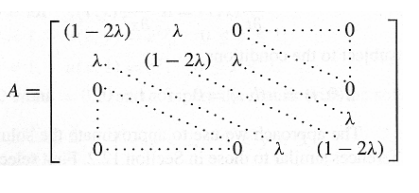 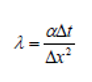 dt=1s
dx=5µm
Result
λ=0.004785
λ=0.0157280
Injection distance
Injection distance
λ=0.043464
λ=0.104631
Injection distance
Injection distance
Injection distance vs injection time
Injection distance vs temperature
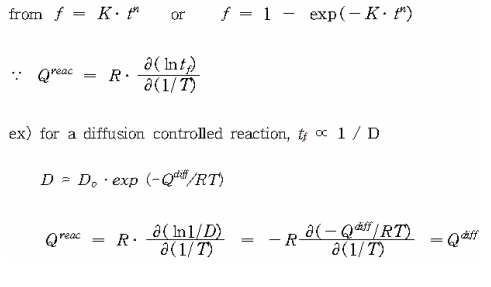 Q=17750*R=147580.6
실제 값: 147723
상대 오차: 0.0964%